Lecture 13
More dynamic programming!
Longest Common Subsequences, Knapsack, and 
(if time) independent sets in trees.
1
Last time
Dynamic 
Programming!
Not coding in an action movie.
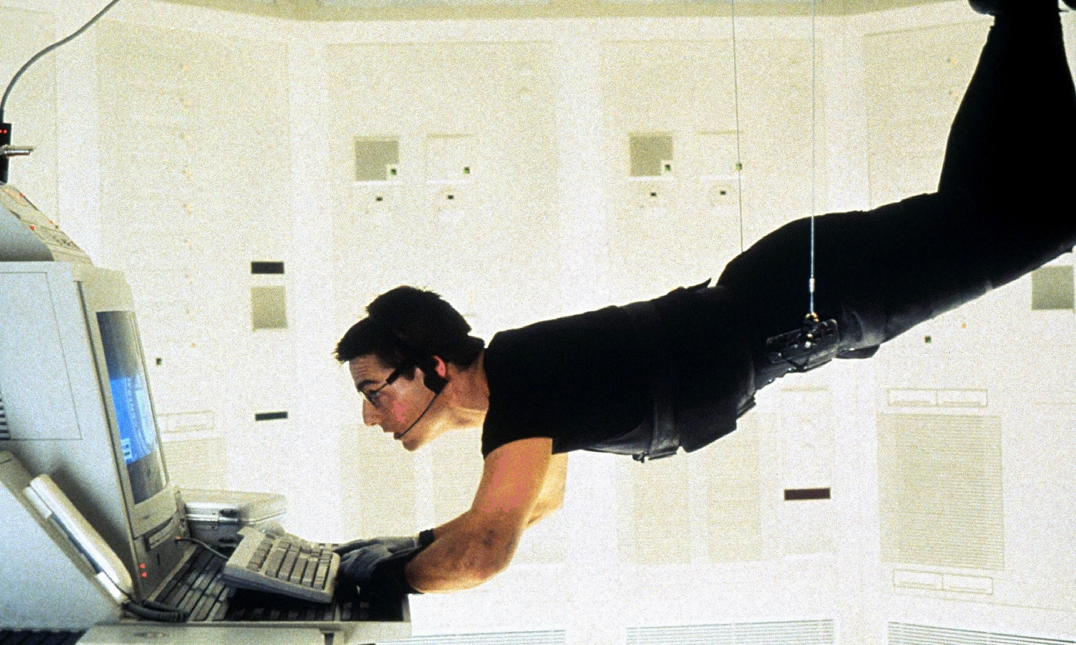 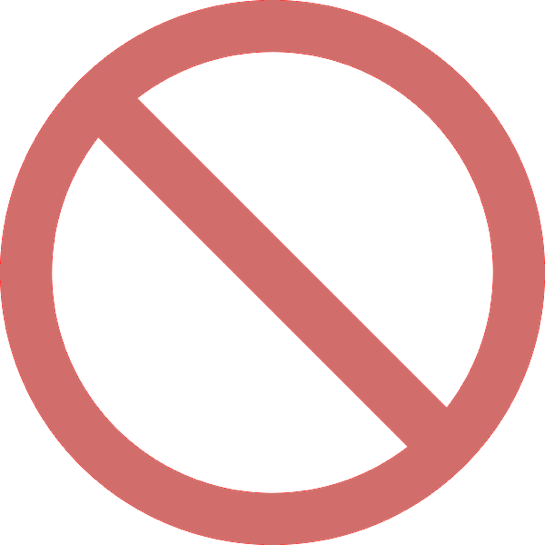 Tom Cruise programs dynamically in Mission Impossible
2
Last time
Dynamic 
Programming!
Dynamic programming is an algorithm design paradigm.
Basic idea:
Identify optimal sub-structure
Optimum to the big problem is built out of optima of small sub-problems
Take advantage of overlapping sub-problems
Only solve each sub-problem once, then use it again and again
Keep track of the solutions to sub-problems in a table as you build to the final solution.
3
Today
Examples of dynamic programming:
Longest common subsequence
Knapsack problem
Two versions!
Independent sets in trees 
If we have time…
(If not the slides will be there as a reference)

Yet more examples of DP in CLRS!
Optimal order of matrix multiplications
Optimal binary search trees
Longest paths in DAGs, …
4
The goal of this lecture
For you to get really bored of dynamic programming
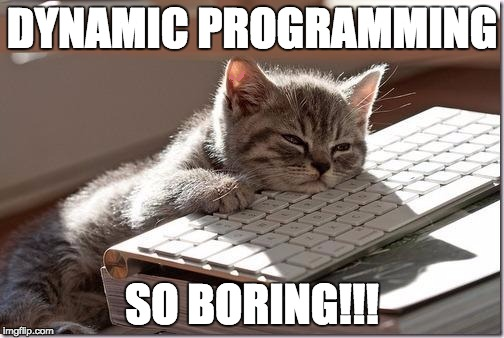 5
Longest Common Subsequence
How similar are these two species?
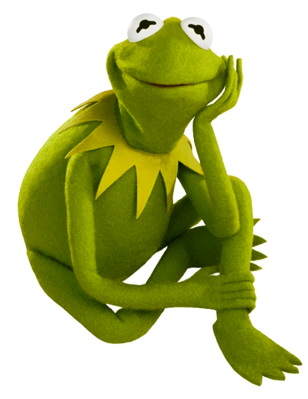 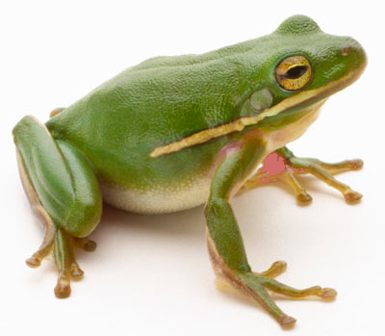 DNA:
DNA:
GACAGCCTACAAGCGTTAGCTTG
AGCCCTAAGGGCTACCTAGCTT
6
Longest Common Subsequence
How similar are these two species?






Pretty similar, their DNA has a long common subsequence:
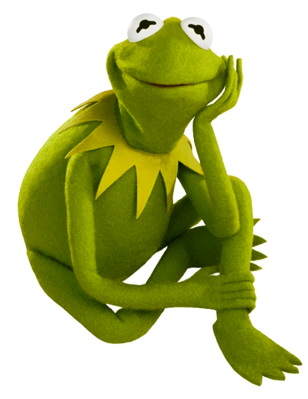 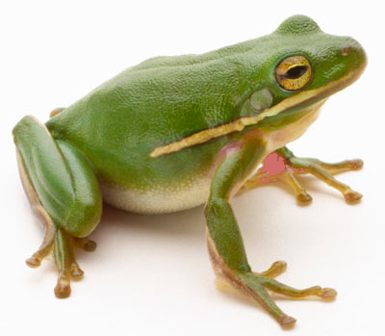 DNA:
DNA:
GACAGCCTACAAGCGTTAGCTTG
AGCCCTAAGGGCTACCTAGCTT
AGCCTAAGCTTAGCTT
7
Longest Common Subsequence
Subsequence:
BDFH is a subsequence of ABCDEFGH
If X and Y are sequences, a common subsequence is a sequence which is a subsequence of both.
BDFH is a common subsequence of ABCDEFGH and of ABDFGHI
A longest common subsequence…
…is a common subsequence that is longest.
The longest common subsequence of ABCDEFGH and ABDFGHI is ABDFGH.
8
We sometimes want to find these
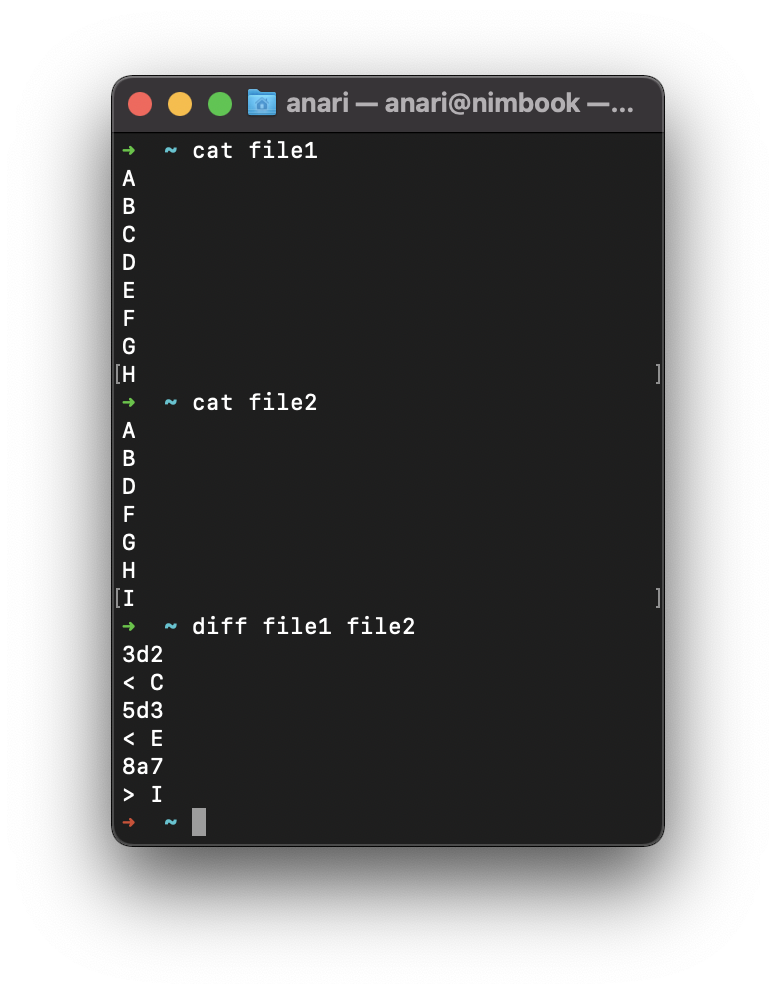 Applications in bioinformatics




The unix command diff
Merging in version control 
svn, git, etc…
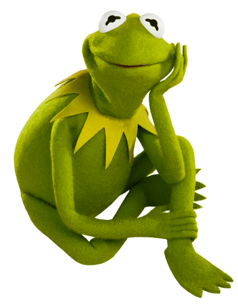 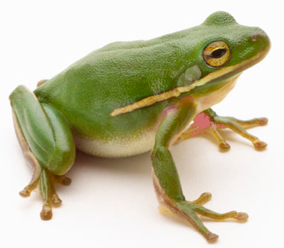 9
Recipe for applying Dynamic Programming
Step 1: Identify optimal substructure.
Step 2: Find a recursive formulation for the length of the longest common subsequence.
Step 3: Use dynamic programming to find the length of the longest common subsequence.
Step 4: If needed, keep track of some additional info so that the algorithm from Step 3 can find the actual LCS.
Step 5: If needed, code this up like a reasonable person.
10
Step 1: Optimal substructure
Prefixes:
A
C
G
G
T
X
A
C
G
C
T
T
A
Y
Notation: denote this prefix ACGC by Y4
Our sub-problems will be finding LCS’s of prefixes to X and Y.
Let C[i,j] = length_of_LCS( Xi, Yj )
C[2,3] = 2
C[4,4] = 3
Examples:
11
Recipe for applying Dynamic Programming
Step 1: Identify optimal substructure.
Step 2: Find a recursive formulation for the length of the longest common subsequence.
Step 3: Use dynamic programming to find the length of the longest common subsequence.
Step 4: If needed, keep track of some additional info so that the algorithm from Step 3 can find the actual LCS.
Step 5: If needed, code this up like a reasonable person.
12
Goal
Write C[i,j] in terms of the solutions to smaller sub-problems
i
A
C
G
G
A
Xi
j
A
C
G
C
T
T
A
Yj
C[i,j] = length_of_LCS( Xi, Yj )
13
Our sub-problems will be finding LCS’s of prefixes to X and Y.
Let C[i,j] = length_of_LCS( Xi, Yj )
Two cases
Case 1: X[i] = Y[j]
i
These are the same
A
C
G
G
A
Xi
j
A
C
G
C
T
T
A
Yj
Then C[i,j] = 1 + C[i-1,j-1].

because LCS(Xi,Yj) = LCS(Xi-1,Yj-1) followed by
A
14
Our sub-problems will be finding LCS’s of prefixes to X and Y.
Let C[i,j] = length_of_LCS( Xi, Yj )
Two cases
Case 2: X[i] != Y[j]
i
These are not the same
A
C
G
G
T
Xi
j
A
C
G
C
T
T
A
Yj
Then C[i,j] = max{ C[i-1,j], C[i,j-1] }.
either LCS(Xi,Yj) = LCS(Xi-1,Yj) and       is not involved,
or LCS(Xi,Yj) = LCS(Xi,Yj-1) and       is not involved,
(maybe both are not involved, that’s covered by the “or”).
T
A
15
Recursive formulation of the optimal solution
Case 0
A
C
G
G
T
X0
Xi
A
A
C
C
G
G
C
C
T
T
T
T
A
A
Yj
Yj
Case 1
Case 2
A
C
G
G
A
Xi
A
C
G
C
T
T
A
Yj
16
Recipe for applying Dynamic Programming
Step 1: Identify optimal substructure.
Step 2: Find a recursive formulation for the length of the longest common subsequence.
Step 3: Use dynamic programming to find the length of the longest common subsequence.
Step 4: If needed, keep track of some additional info so that the algorithm from Step 3 can find the actual LCS.
Step 5: If needed, code this up like a reasonable person.
17
LCS DP
LCS(X, Y):
C[i,0] = C[0,j] = 0 for all i = 0,…,m, j=0,…n.
For i = 1,…,m and j = 1,…,n:
If X[i] = Y[j]:
C[i,j] = C[i-1,j-1]  + 1
Else:
C[i,j] = max{ C[i,j-1], C[i-1,j] }
Return C[m,n]
Running time: O(nm)
18
A
C
G
G
A
X
Example
A
C
T
G
Y
Y
A
C
T
G
0
0
0
0
0
0
0
A
0
C
0
X
G
G
0
A
19
A
C
G
G
A
X
Example
A
C
T
G
Y
Y
A
C
T
G
0
0
0
0
0
0
0
0
0
0
0
0
So the LCM of X and Y has length 3.
0
A
1
1
1
1
0
0
1
2
2
2
C
0
X
0
1
2
2
3
G
0
1
2
2
3
G
0
0
3
1
2
2
A
20
Recipe for applying Dynamic Programming
Step 1: Identify optimal substructure.
Step 2: Find a recursive formulation for the length of the longest common subsequence.
Step 3: Use dynamic programming to find the length of the longest common subsequence.
Step 4: If needed, keep track of some additional info so that the algorithm from Step 3 can find the actual LCS.
Step 5: If needed, code this up like a reasonable person.
21
A
C
G
G
A
X
Example
A
C
T
G
Y
Y
A
C
T
G
0
0
0
0
0
0
0
A
0
C
0
X
G
G
0
A
22
A
C
G
G
A
X
Example
A
C
T
G
Y
Y
A
C
T
G
0
0
0
0
0
0
0
0
0
0
0
0
0
A
1
1
1
1
0
0
1
2
2
2
C
0
X
0
1
2
2
3
G
0
1
2
2
3
G
0
0
3
1
2
2
A
23
A
C
G
G
A
X
Example
A
C
T
G
Y
Y
A
C
T
G
0
0
0
0
Once we’ve filled this in, we can work backwards.
0
0
0
0
0
0
0
0
0
A
1
1
1
1
0
0
1
2
2
2
C
0
X
0
1
2
2
3
G
0
1
2
2
3
G
0
0
3
1
2
2
A
24
A
C
G
G
A
X
Example
A
C
T
G
Y
Y
A
C
T
G
0
0
0
0
Once we’ve filled this in, we can work backwards.
0
0
0
0
0
0
0
0
0
A
1
1
1
1
0
0
1
2
2
2
C
0
X
0
1
2
2
3
G
0
1
2
2
3
G
That 3 must have come from the 3 above it.
0
0
3
1
2
2
A
25
A
C
G
G
A
X
Example
A
C
T
G
Y
Y
A
C
T
G
0
0
0
0
Once we’ve filled this in, we can work backwards.
Once we’ve filled this in, we can work backwards.
A diagonal jump means that we found an element of the LCS!
0
0
0
0
0
0
0
0
0
A
1
1
1
1
0
0
1
2
2
2
C
0
X
0
1
2
2
3
G
G
This 3 came from that 2 – we found a match!
0
1
2
2
3
G
0
0
3
1
2
2
A
26
A
C
G
G
A
X
Example
A
C
T
G
Y
Y
A
C
T
G
0
0
0
0
Once we’ve filled this in, we can work backwards.
A diagonal jump means that we found an element of the LCS!
0
0
0
0
0
0
0
0
0
A
1
1
1
1
0
0
1
2
2
2
C
That 2 may as well have come from this other 2.
0
X
0
1
2
2
3
G
G
0
1
2
2
3
G
0
0
3
1
2
2
A
27
A
C
G
G
A
X
Example
A
C
T
G
Y
Y
A
C
T
G
0
0
0
0
Once we’ve filled this in, we can work backwards.
A diagonal jump means that we found an element of the LCS!
0
0
0
0
0
0
0
0
0
A
1
1
1
1
0
0
1
2
2
2
C
0
X
0
1
2
2
3
G
G
0
1
2
2
3
G
0
0
3
1
2
2
A
28
A
C
G
G
A
X
Example
A
C
T
G
Y
Y
A
C
T
G
0
0
0
0
Once we’ve filled this in, we can work backwards.
A diagonal jump means that we found an element of the LCS!
0
0
0
0
0
0
0
0
0
A
1
1
1
1
0
0
1
2
2
2
C
0
X
0
1
2
2
3
C
G
G
0
1
2
2
3
G
0
0
3
1
2
2
A
29
A
C
G
G
A
X
Example
A
C
T
G
Y
Y
A
C
T
G
0
0
0
0
Once we’ve filled this in, we can work backwards.
A diagonal jump means that we found an element of the LCS!
0
0
0
0
0
0
0
0
0
A
1
1
1
1
0
0
1
2
2
2
C
0
X
0
1
2
2
3
A
C
G
G
0
1
2
2
3
G
This is the LCS!
0
0
3
1
2
2
A
30
Finding an LCS
Good exercise to write out pseudocode for what we just saw!
Or you can find it in lecture notes.
Takes time O(mn) to fill the table
Takes time O(n + m) on top of that to recover the LCS
We walk up and left in an n-by-m array
We can only do that for n + m steps.
Altogether, we can find LCS(X,Y) in time O(mn).
31
Recipe for applying Dynamic Programming
Step 1: Identify optimal substructure.
Step 2: Find a recursive formulation for the length of the longest common subsequence.
Step 3: Use dynamic programming to find the length of the longest common subsequence.
Step 4: If needed, keep track of some additional info so that the algorithm from Step 3 can find the actual LCS.
Step 5: If needed, code this up like a reasonable person.
32
Our approach actually isn’t so bad
If we are only interested in the length of the LCS we can do a bit better on space:
Since we go across the table one-row-at-a-time, we can only keep two rows if we want.
If we want to recover the LCS, we need to keep the whole table.

Can we do better than O(mn) time?
A bit better.
By a log factor or so.
But doing much better (polynomially better) is an open problem!
33
What have we learned?
We can find LCS(X,Y) in time O(nm) 
if |Y|=n, |X|=m

We went through the steps of coming up with a dynamic programming algorithm.
We kept a 2-dimensional table, breaking down the problem by decrementing the length of X and Y.
34
Example 2: Knapsack Problem
We have n items with weights and values:






And we have a knapsack: 
it can only carry so much weight:
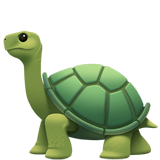 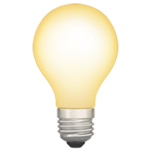 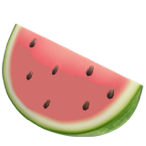 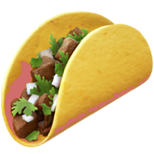 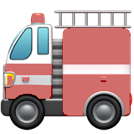 Item:
11
4
3
2
6
Weight:
35
14
13
8
20
Value:
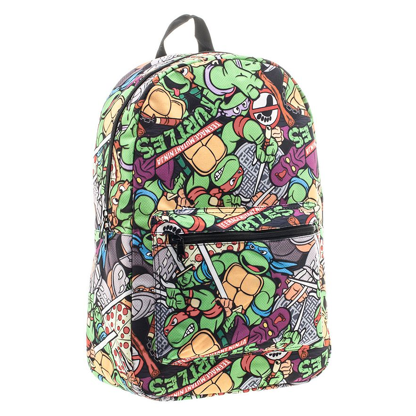 Capacity: 10
35
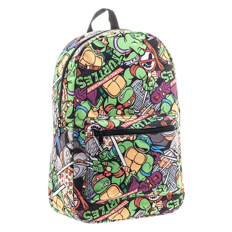 Capacity: 10
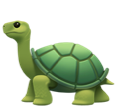 Unbounded Knapsack:
Suppose I have infinite copies of all items.
What’s the most valuable way to fill the knapsack?



0/1 Knapsack:
Suppose I have only one copy of each item.
What’s the most valuable way to fill the knapsack?
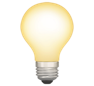 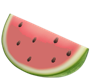 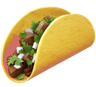 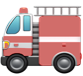 Item:
11
4
3
2
6
Weight:
Total weight: 10
Total value: 42
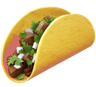 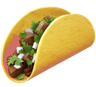 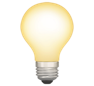 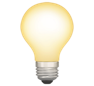 35
14
13
8
20
Value:
Total weight: 9
Total value: 35
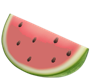 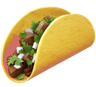 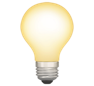 36
Some notation
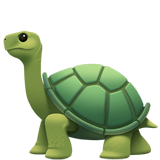 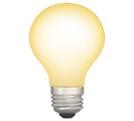 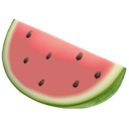 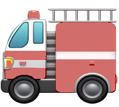 Item:
…
wn
w2
w3
w1
Weight:
v2
v3
vn
v1
Value:
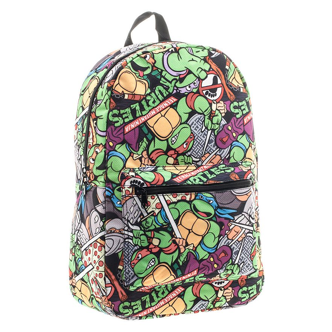 Capacity: W
37
Recipe for applying Dynamic Programming
Step 1: Identify optimal substructure.
Step 2: Find a recursive formulation for the value of the optimal solution.
Step 3: Use dynamic programming to find the value of the optimal solution.
Step 4: If needed, keep track of some additional info so that the algorithm from Step 3 can find the actual solution.
Step 5: If needed, code this up like a reasonable person.
38
Optimal substructure
Sub-problems: 
Unbounded Knapsack with a smaller knapsack.
K[x] = value you can fit in a knapsack of capacity x
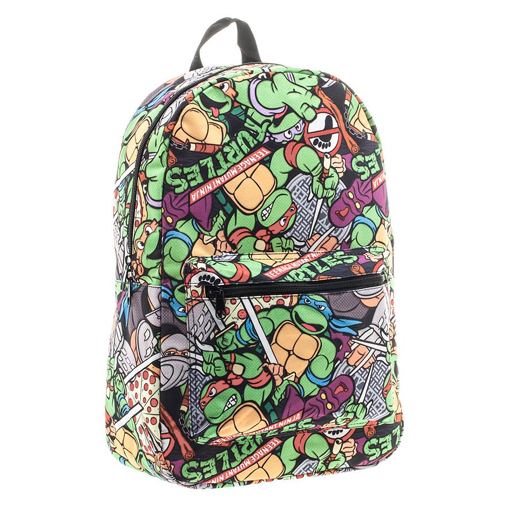 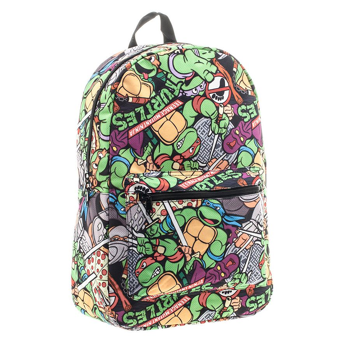 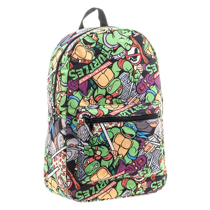 First solve the problem for small knapsacks
Then larger knapsacks
Then larger knapsacks
39
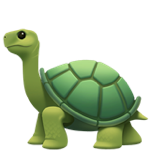 Optimal substructure
item i
Suppose this is an optimal solution for capacity x:




Then this is optimal for capacity x - wi:
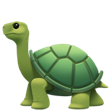 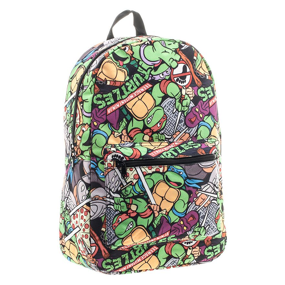 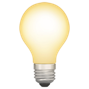 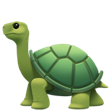 Say that the optimal solution contains at least one copy of item i.
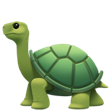 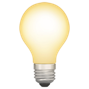 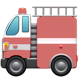 Weight wi
Value vi
Capacity x
Value V
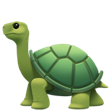 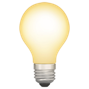 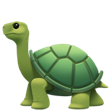 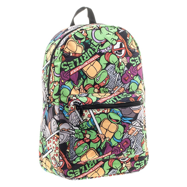 Why?
1 minute think
(wait) 1 minute share
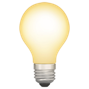 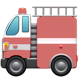 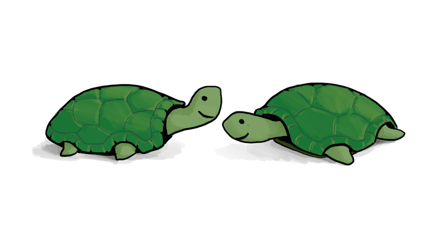 Capacity x – wi
Value V - vi
40
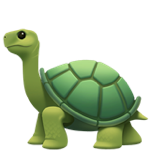 Optimal substructure
item i
Suppose this is an optimal solution for capacity x:




Then this is optimal for capacity x - wi:
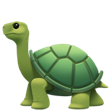 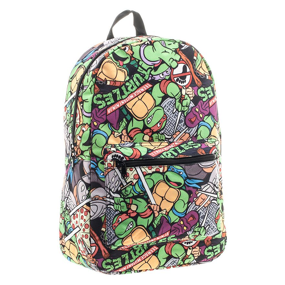 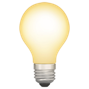 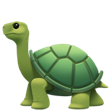 Say that the optimal solution contains at least one copy of item i.
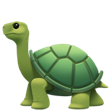 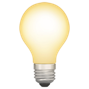 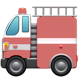 Weight wi
Value vi
Capacity x
Value V
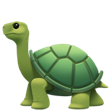 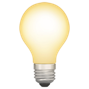 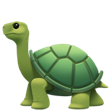 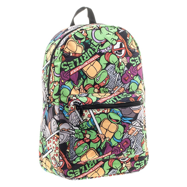 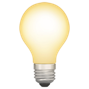 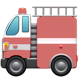 If I could do better than the second solution, then adding a turtle to that improvement would improve the first solution.
Capacity x – wi
Value V - vi
41
Recipe for applying Dynamic Programming
Step 1: Identify optimal substructure.
Step 2: Find a recursive formulation for the value of the optimal solution.
Step 3: Use dynamic programming to find the value of the optimal solution.
Step 4: If needed, keep track of some additional info so that the algorithm from Step 3 can find the actual solution.
Step 5: If needed, code this up like a reasonable person.
42
Recursive relationship
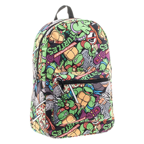 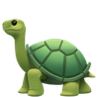 The value of item i.
Optimal way to fill the smaller knapsack
43
Recipe for applying Dynamic Programming
Step 1: Identify optimal substructure.
Step 2: Find a recursive formulation for the value of the optimal solution.
Step 3: Use dynamic programming to find the value of the optimal solution.
Step 4: If needed, keep track of some additional info so that the algorithm from Step 3 can find the actual solution.
Step 5: If needed, code this up like a reasonable person.
44
Let’s write a bottom-up DP algorithm
Running time: O(nW)
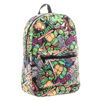 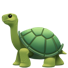 K[x] = maxi {             +         }
45
= maxi { K[x – wi] + vi }
Can we do better?
Writing down W takes log(W) bits.
Writing down all n weights takes at most nlog(W) bits.
Input size: nlog(W).
Maybe we could have an algorithm that runs in time O(nlog(W)) instead of O(nW)?  
Or even O( n1000000 log1000000(W) )?

Open problem!
(But probably the answer is no…otherwise P = NP)
46
Recipe for applying Dynamic Programming
Step 1: Identify optimal substructure.
Step 2: Find a recursive formulation for the value of the optimal solution.
Step 3: Use dynamic programming to find the value of the optimal solution.
Step 4: If needed, keep track of some additional info so that the algorithm from Step 3 can find the actual solution.
Step 5: If needed, code this up like a reasonable person.
47
Let’s write a bottom-up DP algorithm
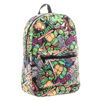 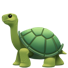 K[x] = maxi {             +         }
48
= maxi { K[x – wi] + vi }
Let’s write a bottom-up DP algorithm
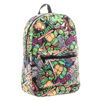 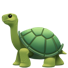 K[x] = maxi {             +         }
49
= maxi { K[x – wi] + vi }
Example
2
3
0
4
1
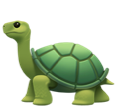 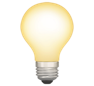 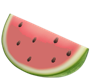 K
Item:
0
ITEMS
3
2
1
Weight:
6
4
Value:
1
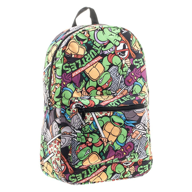 Capacity: 4
50
Example
2
3
0
4
1
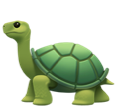 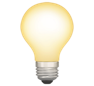 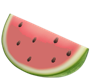 K
Item:
0
1
ITEMS
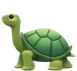 3
2
1
Weight:
6
4
Value:
1
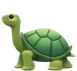 ITEMS[1] = ITEMS[0] +
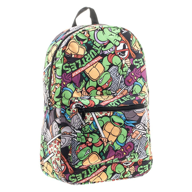 Capacity: 4
51
Example
2
3
0
4
1
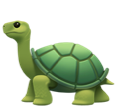 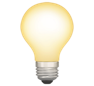 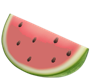 K
Item:
0
1
2
ITEMS
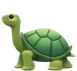 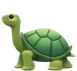 3
2
1
Weight:
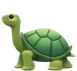 6
4
Value:
1
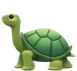 ITEMS[2] = ITEMS[1] +
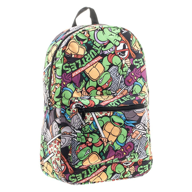 Capacity: 4
52
Example
2
3
0
4
1
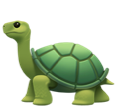 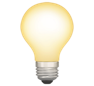 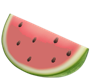 K
Item:
0
1
4
ITEMS
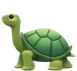 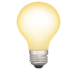 3
2
1
Weight:
6
4
Value:
1
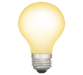 ITEMS[2] = ITEMS[0] +
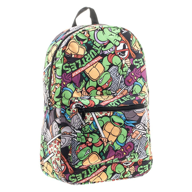 Capacity: 4
53
Example
2
3
0
4
1
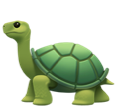 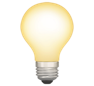 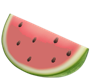 K
Item:
0
1
4
5
ITEMS
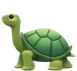 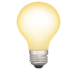 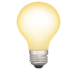 3
2
1
Weight:
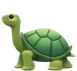 6
4
Value:
1
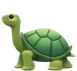 ITEMS[3] = ITEMS[2] +
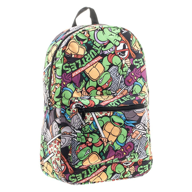 Capacity: 4
54
Example
2
3
0
4
1
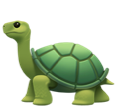 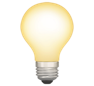 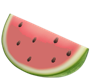 K
Item:
0
1
4
6
ITEMS
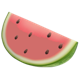 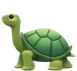 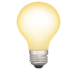 3
2
1
Weight:
6
4
Value:
1
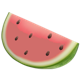 ITEMS[3] = ITEMS[0] +
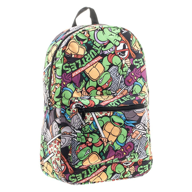 Capacity: 4
55
Example
2
3
0
4
1
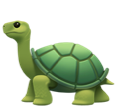 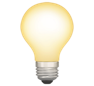 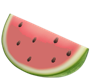 K
Item:
7
0
1
4
6
ITEMS
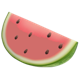 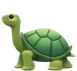 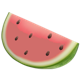 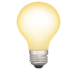 3
2
1
Weight:
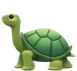 6
4
Value:
1
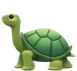 ITEMS[4] = ITEMS[3] +
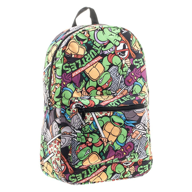 Capacity: 4
56
Example
2
3
0
4
1
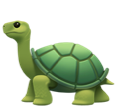 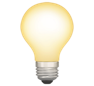 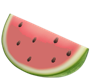 K
Item:
8
0
1
4
6
ITEMS
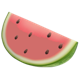 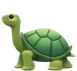 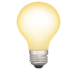 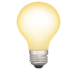 3
2
1
Weight:
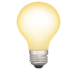 6
4
Value:
1
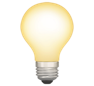 ITEMS[4] = ITEMS[2] +
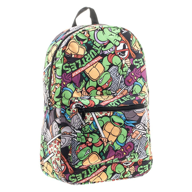 Capacity: 4
57
Recipe for applying Dynamic Programming
Step 1: Identify optimal substructure.
Step 2: Find a recursive formulation for the value of the optimal solution.
Step 3: Use dynamic programming to find the value of the optimal solution.
Step 4: If needed, keep track of some additional info so that the algorithm from Step 3 can find the actual solution.
Step 5: If needed, code this up like a reasonable person.
(Pass)
58
What have we learned?
We can solve unbounded knapsack in time O(nW).
If there are n items and our knapsack has capacity W.

We again went through the steps to create DP solution:
We kept a one-dimensional table, creating smaller problems by making the knapsack smaller.
59
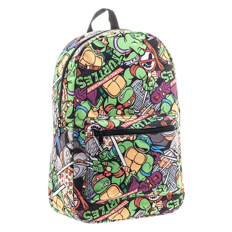 Capacity: 10
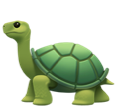 Unbounded Knapsack:
Suppose I have infinite copies of all of the items.
What’s the most valuable way to fill the knapsack?



0/1 Knapsack:
Suppose I have only one copy of each item.
What’s the most valuable way to fill the knapsack?
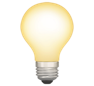 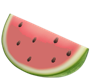 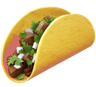 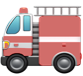 Item:
11
4
3
2
6
Weight:
Total weight: 10
Total value: 42
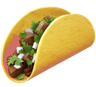 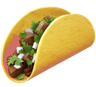 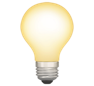 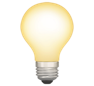 35
14
13
8
20
Value:
Total weight: 9
Total value: 35
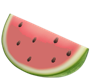 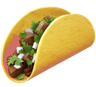 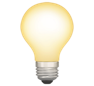 60
Recipe for applying Dynamic Programming
Step 1: Identify optimal substructure.
Step 2: Find a recursive formulation for the value of the optimal solution.
Step 3: Use dynamic programming to find the value of the optimal solution.
Step 4: If needed, keep track of some additional info so that the algorithm from Step 3 can find the actual solution.
Step 5: If needed, code this up like a reasonable person.
61
Optimal substructure: try 1
Sub-problems: 
Unbounded Knapsack with a smaller knapsack.
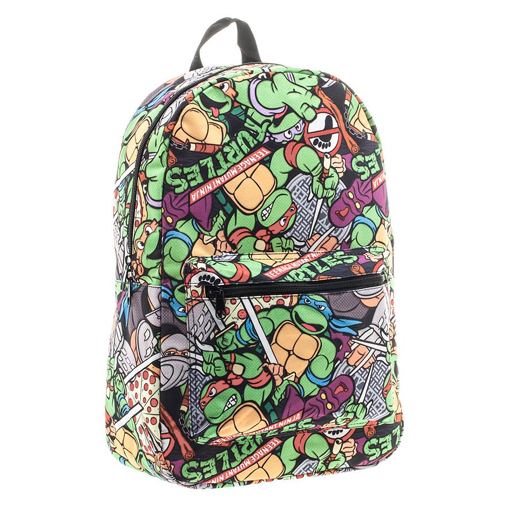 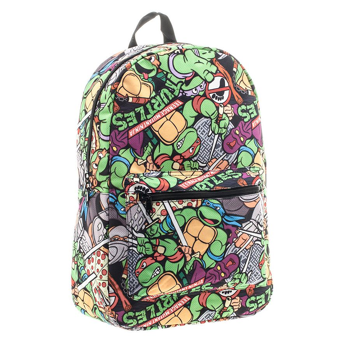 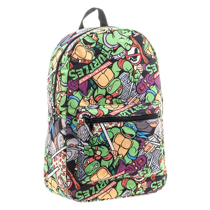 First solve the problem for small knapsacks
Then larger knapsacks
Then larger knapsacks
62
This won’t quite work…
We are only allowed one copy of each item.
The sub-problem needs to “know” what items we’ve used and what we haven’t.
I can’t use any turtles…
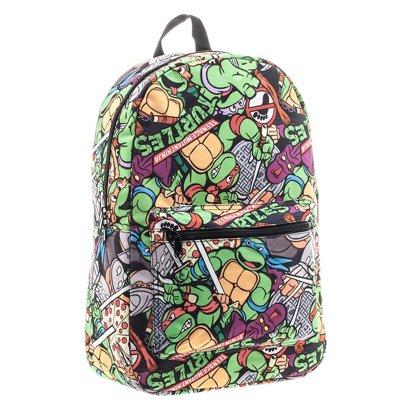 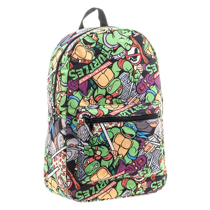 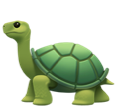 63
Optimal substructure: try 2
Sub-problems:
0/1 Knapsack with fewer items.
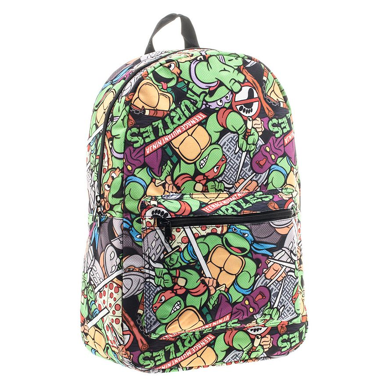 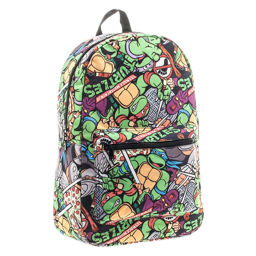 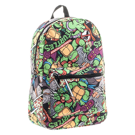 First solve the problem with few items
We’ll still increase the size of the knapsacks.
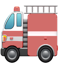 Then more items
Then yet more items
(We’ll keep a two-dimensional table).
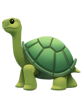 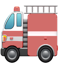 64
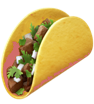 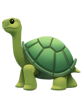 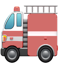 Our sub-problems:
Indexed by x and j
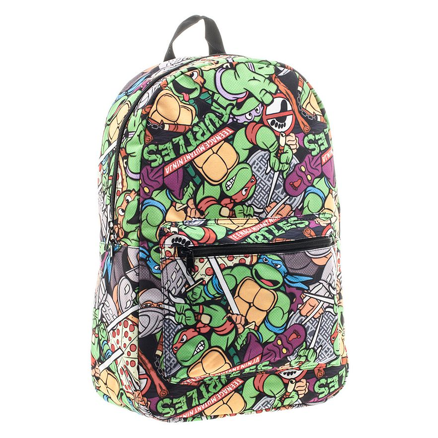 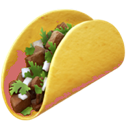 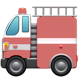 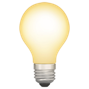 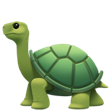 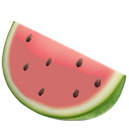 First j items
Capacity x
K[x,j] = optimal solution for a knapsack of size x using only the first j items.
65
Relationship between sub-problems
Want to write K[x,j] in terms of smaller sub-problems.
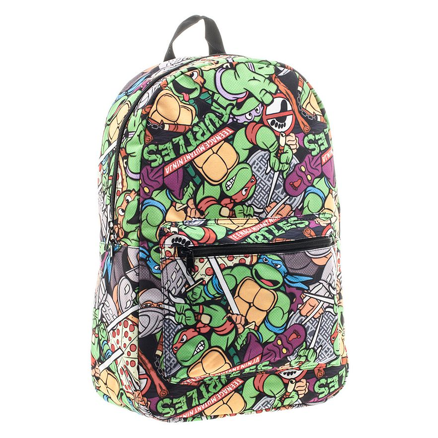 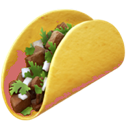 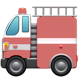 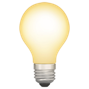 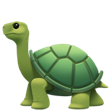 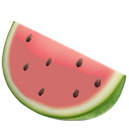 First j items
Capacity x
K[x,j] = optimal solution for a knapsack of size x using only the first j items.
66
Two cases
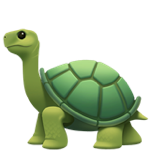 item j
Case 1:  Optimal solution for j items does not use item j.
Case 2:  Optimal solution for j items does use item j.
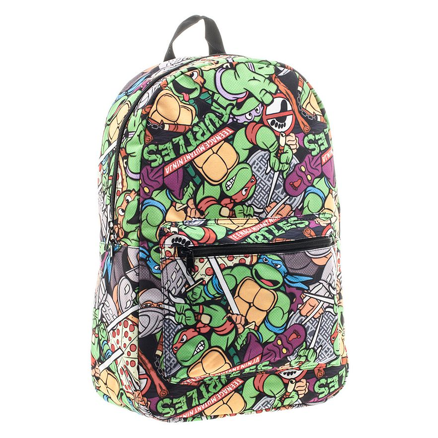 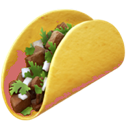 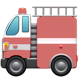 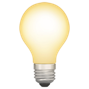 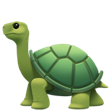 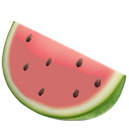 First j items
Capacity x
K[x,j] = optimal solution for a knapsack of size x using only the first j items.
67
Two cases
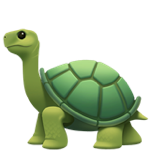 item j
Case 1:  Optimal solution for j items does not use item j.
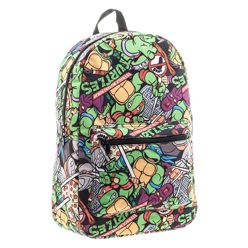 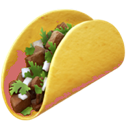 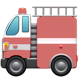 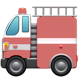 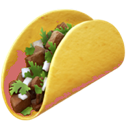 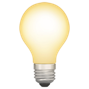 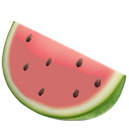 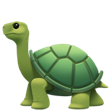 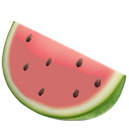 Capacity x
Value V
Use only the first j items
First j items
What lower-indexed problem should we solve to solve this problem?
1 min think; (wait) 1 min share
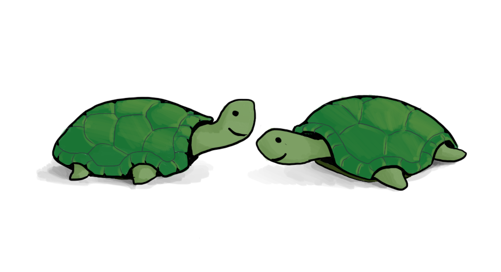 68
Two cases
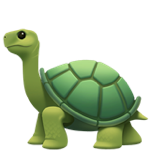 item j
Case 1:  Optimal solution for j items does not use item j.





Then this is an optimal solution for j-1 items:
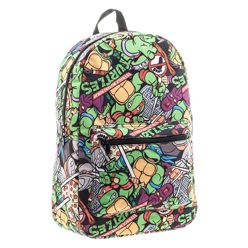 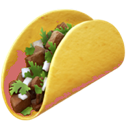 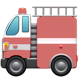 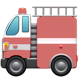 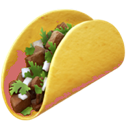 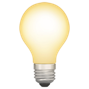 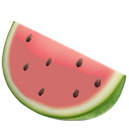 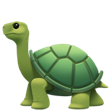 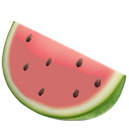 Capacity x
Value V
Use only the first j items
First j items
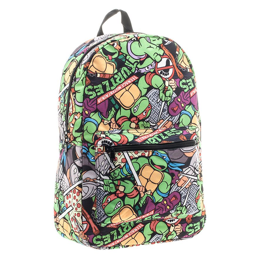 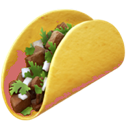 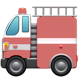 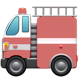 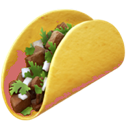 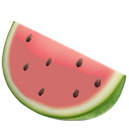 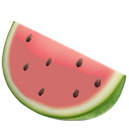 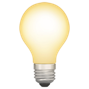 Capacity x 
Value V
Use only the first j-1 items.
69
First j-1 items
Two cases
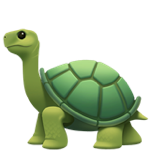 item j
Case 2:  Optimal solution for j items uses item j.
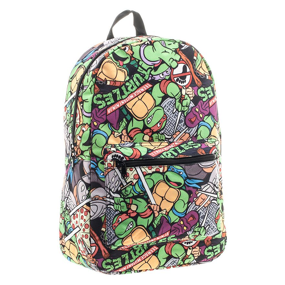 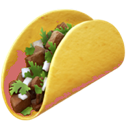 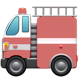 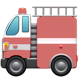 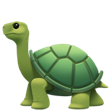 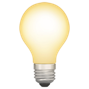 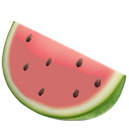 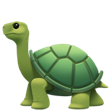 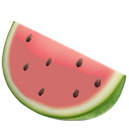 Weight wj
Value vj
Capacity x
Value V
Use only the first j items
First j items
What lower-indexed problem should we solve to solve this problem?
1 min think; (wait) 1 min share
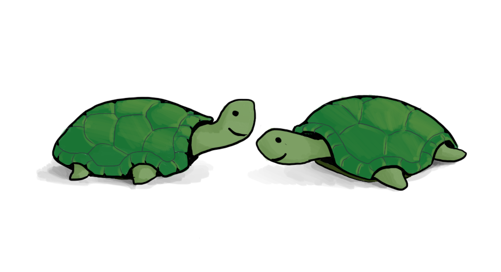 70
Two cases
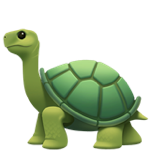 item j
Case 2:  Optimal solution for j items uses item j.





Then this is an optimal solution for j-1 items and a smaller knapsack:
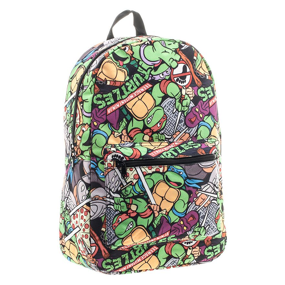 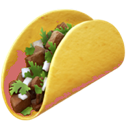 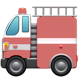 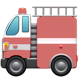 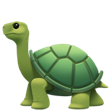 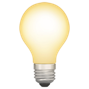 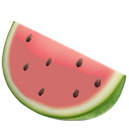 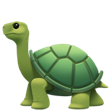 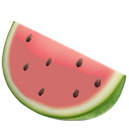 Weight wj
Value vj
Capacity x
Value V
Use only the first j items
First j items
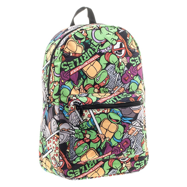 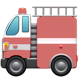 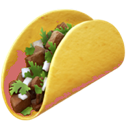 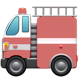 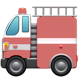 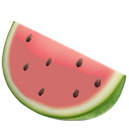 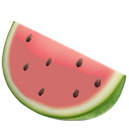 Capacity x – wj
Value V – vj
Use only the first j-1 items.
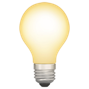 71
First j-1 items
Recipe for applying Dynamic Programming
Step 1: Identify optimal substructure.
Step 2: Find a recursive formulation for the value of the optimal solution.
Step 3: Use dynamic programming to find the value of the optimal solution.
Step 4: If needed, keep track of some additional info so that the algorithm from Step 3 can find the actual solution.
Step 5: If needed, code this up like a reasonable person.
72
Recursive relationship
Let K[x,j] be the optimal value for: 
capacity x, 
with j items.

K[x,j] = max{ K[x, j-1] , K[x – wj, j-1] + vj }


(And K[x,0] = 0 and K[0,j] = 0).
Case 1
Case 2
73
Recipe for applying Dynamic Programming
Step 1: Identify optimal substructure.
Step 2: Find a recursive formulation for the value of the optimal solution.
Step 3: Use dynamic programming to find the value of the optimal solution.
Step 4: If needed, keep track of some additional info so that the algorithm from Step 3 can find the actual solution.
Step 5: If needed, code this up like a reasonable person.
74
Bottom-up DP algorithm
Case 1
Case 2
Running time O(nW)
75
Example
x=1
x=2
x=3
x=0
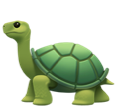 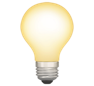 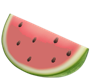 j=0
Item:
0
0
0
0
0
0
0
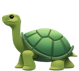 j=1
3
2
1
Weight:
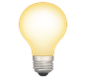 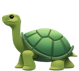 j=2
6
4
Value:
1
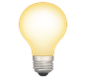 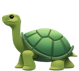 j=3
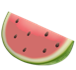 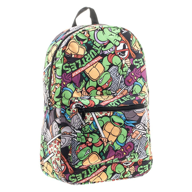 relevant previous entry
current entry
Capacity: 3
76
Example
x=1
x=2
x=3
x=0
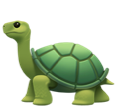 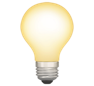 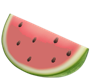 j=0
Item:
0
0
0
0
0
0
0
0
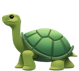 j=1
3
2
1
Weight:
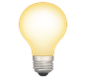 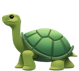 j=2
6
4
Value:
1
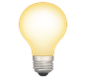 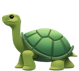 j=3
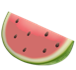 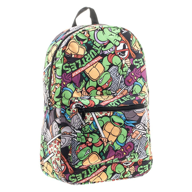 relevant previous entry
current entry
Capacity: 3
77
Example
x=1
x=2
x=3
x=0
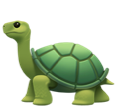 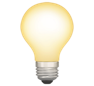 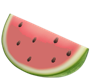 0
0
0
0
j=0
Item:
0
1
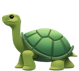 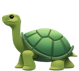 j=1
3
2
1
Weight:
0
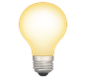 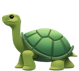 j=2
6
4
Value:
1
0
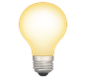 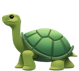 j=3
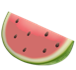 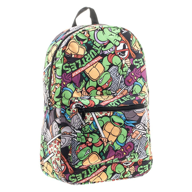 relevant previous entry
current entry
Capacity: 3
78
Example
x=1
x=2
x=3
x=0
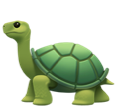 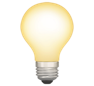 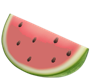 j=0
Item:
0
0
0
0
0
1
1
0
0
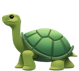 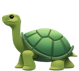 j=1
3
2
1
Weight:
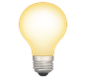 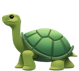 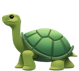 j=2
6
4
Value:
1
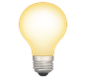 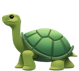 j=3
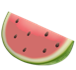 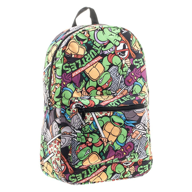 relevant previous entry
current entry
Capacity: 3
79
Example
x=1
x=2
x=3
x=0
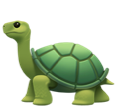 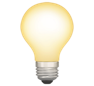 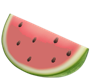 j=0
Item:
0
0
0
0
0
1
1
1
0
0
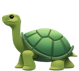 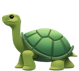 j=1
3
2
1
Weight:
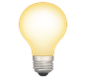 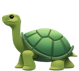 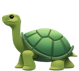 j=2
6
4
Value:
1
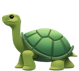 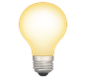 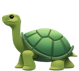 j=3
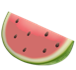 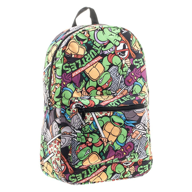 relevant previous entry
current entry
Capacity: 3
80
Example
x=1
x=2
x=3
x=0
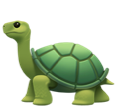 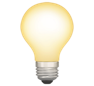 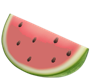 j=0
Item:
0
0
0
0
0
1
1
1
0
0
0
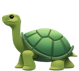 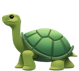 j=1
3
2
1
Weight:
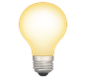 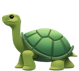 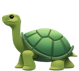 j=2
6
4
Value:
1
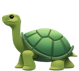 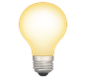 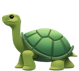 j=3
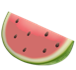 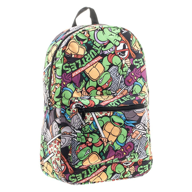 relevant previous entry
current entry
Capacity: 3
81
Example
x=1
x=2
x=3
x=0
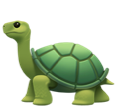 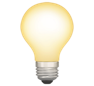 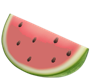 j=0
Item:
0
0
0
0
0
1
1
1
0
1
0
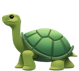 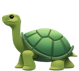 j=1
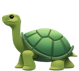 3
2
1
Weight:
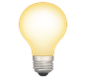 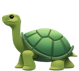 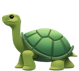 j=2
6
4
Value:
1
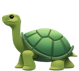 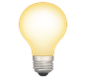 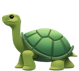 j=3
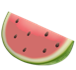 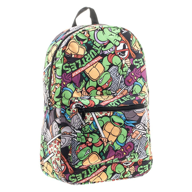 relevant previous entry
current entry
Capacity: 3
82
Example
x=1
x=2
x=3
x=0
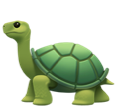 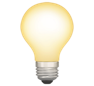 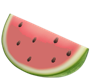 j=0
Item:
0
0
0
0
0
1
1
1
0
1
1
0
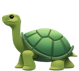 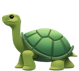 j=1
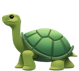 3
2
1
Weight:
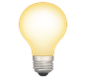 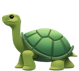 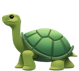 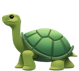 j=2
6
4
Value:
1
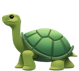 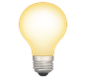 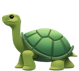 j=3
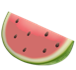 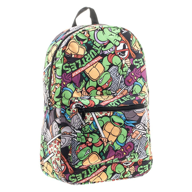 relevant previous entry
current entry
Capacity: 3
83
Example
x=1
x=2
x=3
x=0
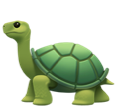 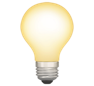 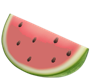 j=0
Item:
0
0
0
0
0
1
1
1
0
1
4
0
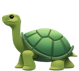 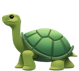 j=1
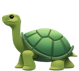 3
2
1
Weight:
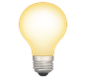 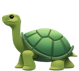 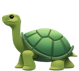 j=2
6
4
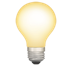 Value:
1
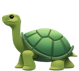 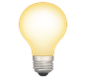 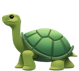 j=3
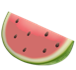 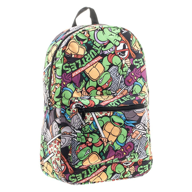 relevant previous entry
current entry
Capacity: 3
84
Example
x=1
x=2
x=3
x=0
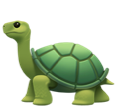 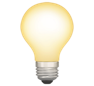 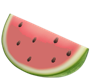 j=0
Item:
0
0
0
0
0
1
1
1
0
1
4
4
0
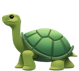 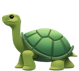 j=1
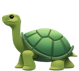 3
2
1
Weight:
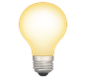 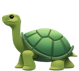 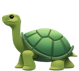 j=2
6
4
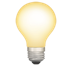 Value:
1
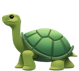 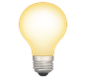 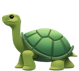 j=3
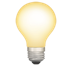 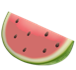 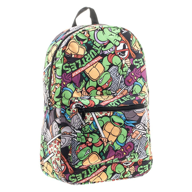 relevant previous entry
current entry
Capacity: 3
85
Example
x=1
x=2
x=3
x=0
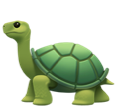 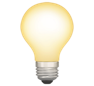 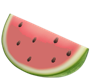 j=0
Item:
0
0
0
0
0
1
1
1
0
1
4
4
0
0
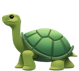 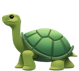 j=1
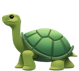 3
2
1
Weight:
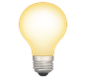 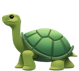 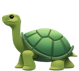 j=2
6
4
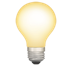 Value:
1
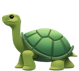 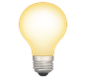 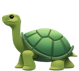 j=3
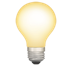 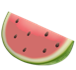 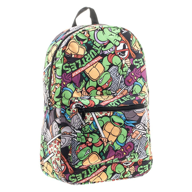 relevant previous entry
current entry
Capacity: 3
86
Example
x=1
x=2
x=3
x=0
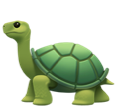 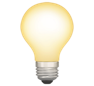 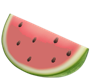 j=0
Item:
0
0
0
0
0
1
1
1
0
1
4
4
0
1
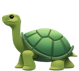 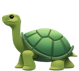 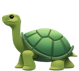 j=1
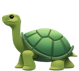 3
2
1
Weight:
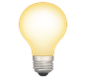 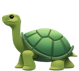 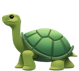 j=2
6
4
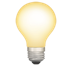 Value:
1
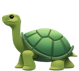 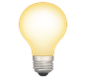 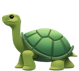 j=3
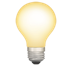 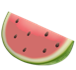 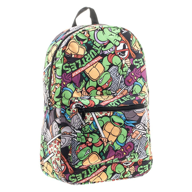 relevant previous entry
current entry
Capacity: 3
87
Example
x=1
x=2
x=3
x=0
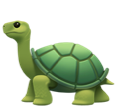 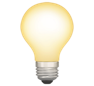 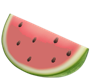 j=0
Item:
0
0
0
0
0
1
1
1
0
1
4
4
0
1
1
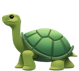 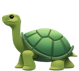 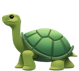 j=1
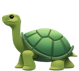 3
2
1
Weight:
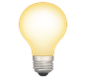 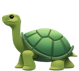 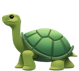 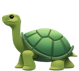 j=2
6
4
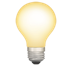 Value:
1
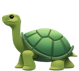 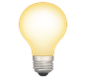 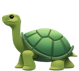 j=3
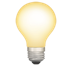 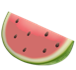 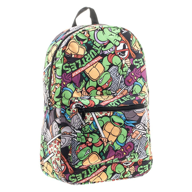 relevant previous entry
current entry
Capacity: 3
88
Example
x=1
x=2
x=3
x=0
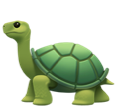 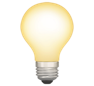 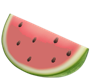 j=0
Item:
0
0
0
0
0
1
1
1
0
1
4
4
0
1
5
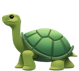 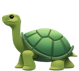 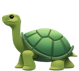 j=1
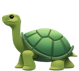 3
2
1
Weight:
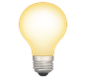 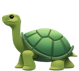 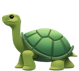 j=2
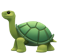 6
4
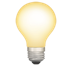 Value:
1
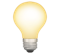 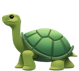 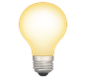 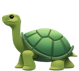 j=3
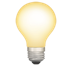 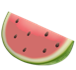 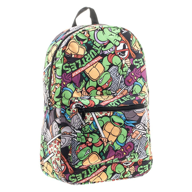 relevant previous entry
current entry
Capacity: 3
89
Example
x=1
x=2
x=3
x=0
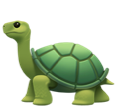 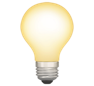 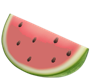 j=0
Item:
0
0
0
0
0
1
1
1
0
1
4
4
0
1
5
5
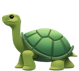 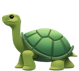 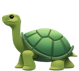 j=1
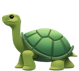 3
2
1
Weight:
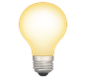 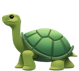 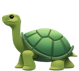 j=2
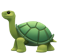 6
4
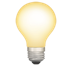 Value:
1
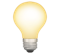 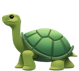 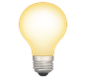 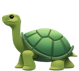 j=3
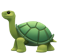 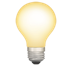 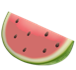 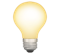 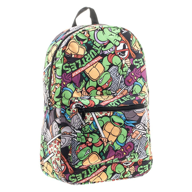 relevant previous entry
current entry
Capacity: 3
90
Example
x=1
x=2
x=3
x=0
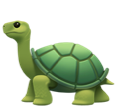 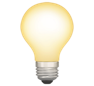 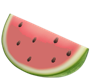 j=0
Item:
0
0
0
0
0
1
1
1
0
1
4
4
0
1
5
6
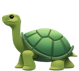 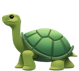 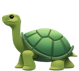 j=1
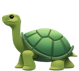 3
2
1
Weight:
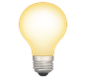 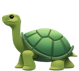 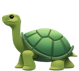 j=2
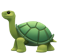 6
4
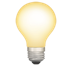 Value:
1
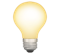 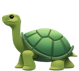 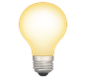 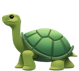 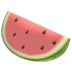 j=3
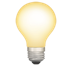 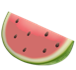 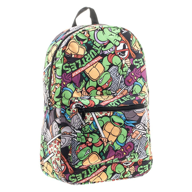 relevant previous entry
current entry
Capacity: 3
91
Example
x=1
x=2
x=3
x=0
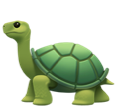 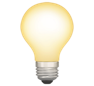 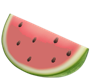 j=0
Item:
0
0
0
0
0
1
1
1
0
1
4
4
0
1
5
6
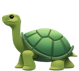 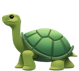 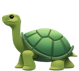 j=1
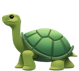 3
2
1
Weight:
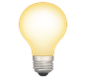 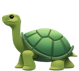 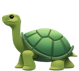 j=2
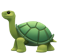 6
4
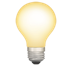 Value:
1
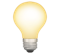 So the optimal solution is to put one watermelon in your knapsack!
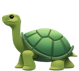 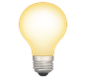 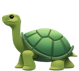 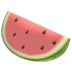 j=3
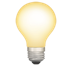 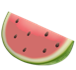 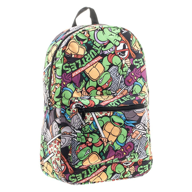 relevant previous entry
current entry
Capacity: 3
92
Recipe for applying Dynamic Programming
Step 1: Identify optimal substructure.
Step 2: Find a recursive formulation for the value of the optimal solution.
Step 3: Use dynamic programming to find the value of the optimal solution.
Step 4: If needed, keep track of some additional info so that the algorithm from Step 3 can find the actual solution.
Step 5: If needed, code this up like a reasonable person.
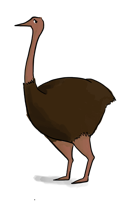 You do this one!
(We did it on the slide in the previous example, just not in the pseudocode!)
93
What have we learned?
We can solve 0/1 knapsack in time O(nW).
If there are n items and our knapsack has capacity W.

We again went through the steps to create DP solution:
We kept a two-dimensional table, creating smaller problems by restricting the set of allowable items.
94
Question
How did we know which substructure to use in which variant of knapsack?
Answer in retrospect:
This one made sense for unbounded knapsack because it doesn’t have any memory of what items have been used.
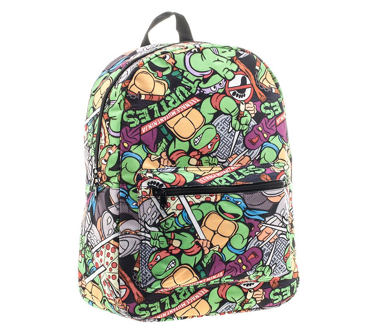 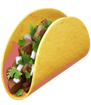 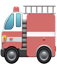 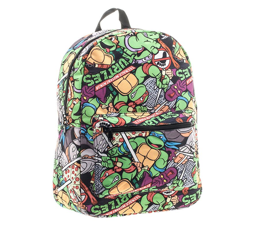 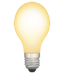 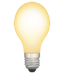 vs.
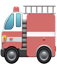 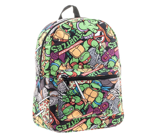 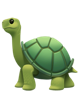 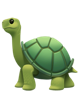 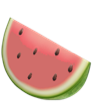 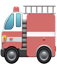 In 0/1 knapsack, we can only use each item once, so it makes sense to leave out one item at a time.
Operational Answer: try some stuff, see what works!
95
Example 3: Independent Setif we still have time
2
2
2
1
1
2
3
An independent set is a set of vertices so that no pair has an edge between them.
Given a graph with weights on the vertices…

What is the independent set with the largest weight?
5
5
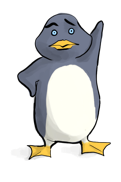 1
1
96
Actually, this problem is NP-complete.So, we are unlikely to find an efficient algorithm.
But if we also assume that the graph is a tree…
3
3
2
3
3
5
5
A tree is a connected graph with no cycles.
1
3
2
2
5
5
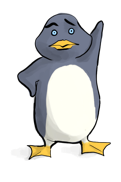 5
5
2
2
Problem: 
    find a maximal independent set in a tree (with vertex weights).
97
Recipe for applying Dynamic Programming
Step 1: Identify optimal substructure.
Step 2: Find a recursive formulation for the value of the optimal solution
Step 3: Use dynamic programming to find the value of the optimal solution
Step 4: If needed, keep track of some additional info so that the algorithm from Step 3 can find the actual solution.
Step 5: If needed, code this up like a reasonable person.
98
Optimal substructure
Subtrees are a natural candidate.
There are two cases:
The root of this tree is not in a maximal independent set.
Or it is.
99
Case 1: the root is not in a maximal independent set
Use the optimal solution from these smaller problems.
100
Case 2: the root is in an maximal independent set
Then its children can’t be.
Below that, use the optimal solution from these smaller subproblems.
101
Recipe for applying Dynamic Programming
Step 1: Identify optimal substructure.
Step 2: Find a recursive formulation for the value of the optimal solution.
Step 3: Use dynamic programming to find the value of the optimal solution
Step 4: If needed, keep track of some additional info so that the algorithm from Step 3 can find the actual solution.
Step 5: If needed, code this up like a reasonable person.
102
Recursive formulation: try 1
When we implement this, how do we keep track of this term?
103
Recursive formulation: try 2Keep two arrays!
104
Recipe for applying Dynamic Programming
Step 1: Identify optimal substructure.
Step 2: Find a recursive formulation for the value of the optimal solution.
Step 3: Use dynamic programming to find the value of the optimal solution.
Step 4: If needed, keep track of some additional info so that the algorithm from Step 3 can find the actual solution.
Step 5: If needed, code this up like a reasonable person.
105
A top-down DP algorithm
Initialize global arrays A, B that we will use in all of the recursive calls.
Running time?
We visit each vertex once, and for every vertex we do O(1) work:
Make a recursive call 
Participate in summations of parent node
Running time is O(|V|)
106
Why is this different from divide-and-conquer?That’s always worked for us with tree problems before…
This is exactly the same pseudocode, except we’ve ditched the table and are just calling MIS_subtree(v) instead of looking up A[v] or B[v].
107
Why is this different from divide-and-conquer?That’s always worked for us with tree problems before…
How often would we ask about the subtree rooted here?
Once for this node and once for this one.
But we then ask about this node twice, here and here.
This will blow up exponentially without using dynamic programming to take advantage of overlapping subproblems.
108
Recipe for applying Dynamic Programming
Step 1: Identify optimal substructure.
Step 2: Find a recursive formulation for the value of the optimal solution.
Step 3: Use dynamic programming to find the value of the optimal solution.
Step 4: If needed, keep track of some additional info so that the algorithm from Step 3 can find the actual solution.
Step 5: If needed, code this up like a reasonable person.
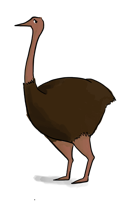 You do this one!
109
What have we learned?
We can find maximal independent sets in trees in time O(|V|) using dynamic programming!

For this example, it was natural to implement our DP algorithm in a top-down way.
110
Recap
Today we saw examples of how to come up with dynamic programming algorithms.
Longest Common Subsequence
Knapsack two ways
(If time) maximal independent set in trees.
There is a recipe for dynamic programming algorithms.
111
Recipe for applying Dynamic Programming
Step 1: Identify optimal substructure.
Step 2: Find a recursive formulation for the value of the optimal solution.
Step 3: Use dynamic programming to find the value of the optimal solution.
Step 4: If needed, keep track of some additional info so that the algorithm from Step 3 can find the actual solution.
Step 5: If needed, code this up like a reasonable person.
112
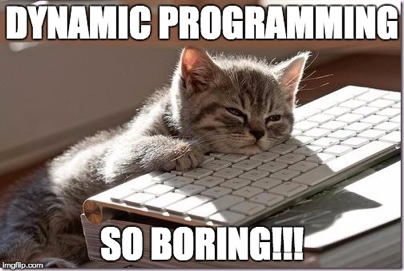 Recap
Today we saw examples of how to come up with dynamic programming algorithms.
Longest Common Subsequence
Knapsack two ways
(If time) maximal independent set in trees.
There is a recipe for dynamic programming algorithms.
Sometimes coming up with the right substructure takes some creativity
Practice on homework! 
For even more practice check out additional examples/practice problems in CLRS or section!
113
Next time
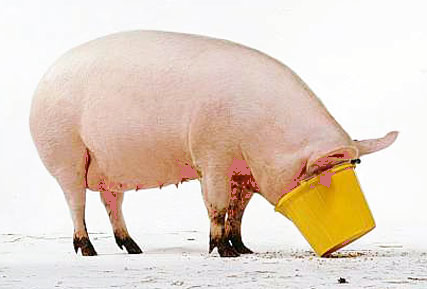 Greedy algorithms!




Pre-lecture exercise: Greed is good!
Before next time
114